«Герои Отечества»проект «Память поколений»
Торбеевская основная школа имени  Героя Советского  Союза  Алексея Ильича Данилова»
Разработала учитель начальных  классов первой категории  Васильева Маргаарита Валерьевна.
Цель проекта.
.    Воспитание у школьников чувства гордости за героическое прошлое своей страны через любовь к природе родного края.
    Воспитание у детей и подростков патриотизма, осознания      своей сопричастности с историей страны.
    Воспитание у молодого поколения чувства нравственного долга перед памятью павших Российских  воинов, формирование активной гражданской позиции обучающихся.
    Развитие общественной активности учащихся, вовлечение детей и подростков в социально значимые дела и инициативы, овладение ими практических навыков участия и проведения районных, краевых и Всероссийских патриотических акций.
    Озеленить и создать ландшафтный дизайн   памятников и мест захоронений воинов Великой Отечественной войны силами детских и молодежных экологических отрядов.
Задачи проекта.
- активизировать деятельность детской экологической организации по патриотическому и духовно-нравственному воспитанию,
- привлечение обучающихся  к эстетическому оформлению и образцовому содержанию воинских мемориалов,
- выполнение конкретных работ по облагораживанию территории мемориалов и поддержание на них порядка и чистоты.
- формирование исторической памяти;
- развитие познавательного интереса, мотивации и любознательности;
- воспитание любви и бережного отношения к природе.
- сбор информации по участникам В.О.войны
- реализовать проект (кроме цветочного оформления) к 9 мая (все)
 - реализация цветочного оформления (май-август)
 - постоянная поддержка территории памятника в чистоте,
 - привлечь молодое поколение к работе по озеленению и благоустройству памятников и мест захоронений участников ВОВ, а так же к участию в трудовых десантах и субботниках по благоустройству памятников и прилегающей территории;
- посадка клумб и обеспечение их непрерывного цветения с мая по октябрь.
Целевая аудитория проекта
обучающиеся ОШ, родительская общественность, педагогические работники и жители  села, органы местной власти (сельская администрация)
Проблема, на решение которой направлен проект
В настоящее время одной из центральных проблем современной теории и практики образования является проблема формирования человеком собственного образа будущего в контексте образа будущего России.
Патриотическое воспитание подрастающего поколения – одна из самых актуальных задач нашего времени.
Задачей формирования патриотизма является поиск того духовного стержня, который мог укрепить наших детей в реальной жизни, сохранив громадный потенциал позитивных возможностей для человека, возможность получения опыта проявления патриотизма через участие в социально значимых проектах.
Проекты выступают одной из форм социальной деятельности общества, порождающей гражданскую идентичность и формирующей социальные нормы поведения подрастающего поколения, укрепляют гражданскую позицию личности.
Образ Великой Победы как значимая составляющая патриотизма.
Проблема, на решение которой направлен проект
Опыт достигнутой и пережитой нашей страной Победы показывает, что именно образ Великой Победы становится таким патриотическим отношением, смыслообразующим основы формирования целостности и духовной идентичности поколений России.
Огромные изменения произошли в нашей стране за последние годы. Это касается нравственных ценностей, отношения к событиям нашей истории. У детей искажены представления о патриотизме, доброте, великодушии. Прошлое и историческая память часто становятся ареной острой информационной войны за сознание молодежи. Одни и те же события предстают в диаметрально противоположных интерпретациях.
Для формирования у детей основ гражданской культуры, социально — нравственного развития личности, необходимо получение детьми знаний об их родном крае. С ранних лет формируются первые представления об окружающем мире, и происходит это, прежде всего, через ознакомление с традициями «своей» социально-культурной среды: местными историческими, культурными, национальными, географическими, природными особенностями. Ведь известно, что именно дошкольный возраст – это важнейший период становления личности, когда закладываются предпосылки гражданских качеств, развиваются представления о человеке, обществе, культуре.
Проблема, на решение которой направлен проект
Очень важно привить детям чувство любви и привязанности к культурным ценностям родного края, так как именно на этой основе воспитывается патриотизм. Детям, у которых нет достаточного количества знаний о малой Родине, трудно сформировать уважительное отношение к ней. Детские воспоминания самые яркие и волнительные. Чем больше ребенок с детства будет знать о родных местах, тем ближе и роднее будет становиться ему Родина, Россия. Нужно с детства знакомить детей не только со своим родным городом, селом, его названием, гербом, улицами, но и с его достопримечательностями, культурными и природными объектами. Одним из таких, являются памятники.
Памятники – это не только архитектурные сооружения со своей композиционной особенностью, но это, прежде всего, история. Каждый народ желает оставить своим будущим потомкам что–то в наследие. А мы, поколение 21 века, просто обязаны сохранить и передать будущим все то, что составляет историю нашей страны, республики, города. В настоящее время родители не уделяют внимание знакомству детей с родным краем, его достопримечательностями, известными людьми. Соответственно дети не владеют достаточной информацией, имеют только поверхностные знания.
Сроки и период реализации проекта (в том числе реализованные или планируемые)
1этап – подготовительный.
Период реализации: сентябрь 2019г.– май 2020г.
2 этап – основной.
Период реализации: май 2020г. – сентябрь 2021г.
3 этап – заключительный.
Период реализации: сентябрь 2022г.
Краткое описание механизма реализации проекта
Проект реализуется в 3 этапа:
   В подготовительный этап вошло: сбор желудей, подбор нужного инвентаря и оборудования для посадки, посадка, оснащение и размещение природного уголка для удачного роста и развития растения. С помощью данного этапа ребята расширили и обобщили свои знания об объектах, процессах окружающей среды и об уходе за растениями.
Проходили беседы («Деревья в жизни людей»,  «Я дышу» и т.д.), знакомство с художественной литературой и народным фольклором, рассматривание картин известных художников, что способствовало расширять коммуникативные навыки детей, пополнять литературный багаж, прививать чуткость к поэтическому слову, развивать память.
Чтобы подвести ребят к еще одной идеи проекта (высадка  аллеи возле мемориала) проводились видеоэксскурсии по памятным местам нашей Родины и памятникам великим героям, с подробным рассматриванием прилегающим к ним территории. Развивая при этом гордость за Родину и героев нашей великой страны.
Заключительным этапом проекта осенью2020 года мы с ребятами приняли участие в акции, объединившей маленьких жителей, которые чтят подвиги предков, «Живая память Великой победы». Дети не только помогали сажать саженцы, они рассказали стихотворения о войне, о подвиге солдат, о радости победы. Чувства гордости, любви к Родине, уважение к героям войны настолько ярко отражены в эти моменты в глазах ребят.
Но самое главное, что наши воспитанники стали примером экологического и патриотического воспитания как для детей, так и для взрослых.
Учащиеся « Торбеевской ОШ» наводят порядок на Обелиске С Торбеево и захоронении неизвестного солдата ст.Александрино
Учащиеся Торбеевской ОШ наводят порядок на  захоронении неизвестного солдата ст.Александрино
Учащиеся Торбеевской ОШ наводят порядок на Обелиске д .Торбеево.
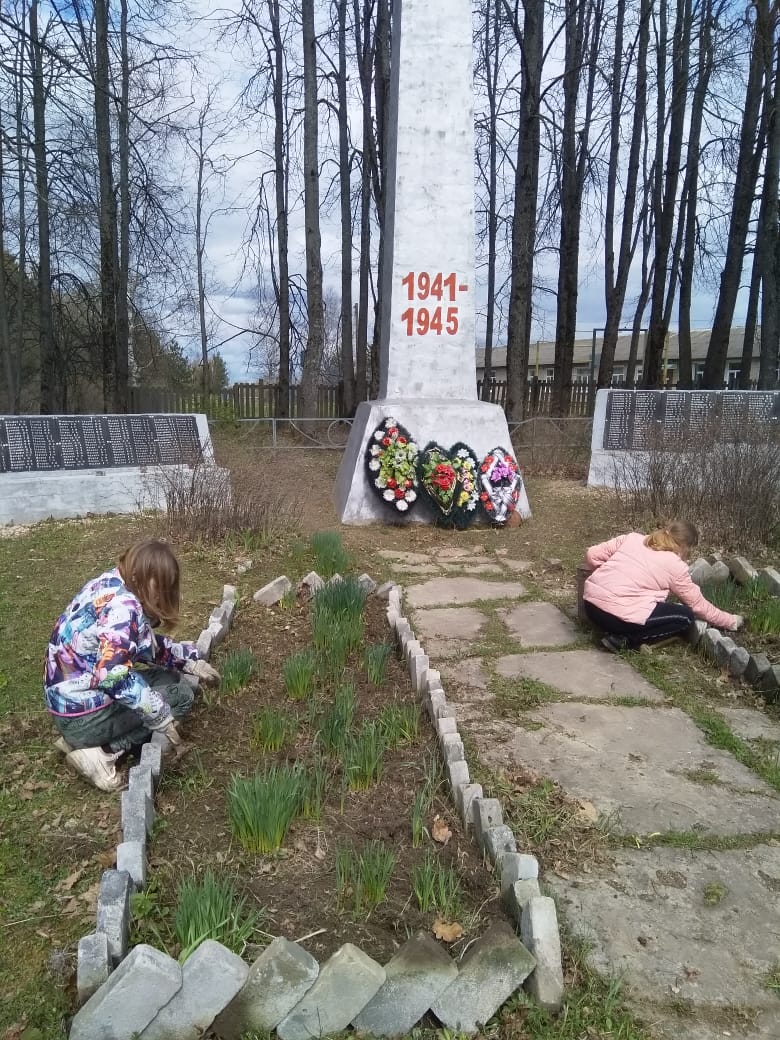 Бессмертный полк. Митинг , посвящённый 75 годовщине победы в В.О.Войне.
Учащие приводят в порядок могилу неизвестного солдата на ст.»Александрино»
Митинг,посвящённый дню освобождения Смоленщины от немецко-фашистских захватчиков.
День Победы -9 мая.Бессмертный полк.
22 июня.Памяти павших земляков.
Акция.  «Окно Победы».
Ожидаемые (достигнутые) результаты проекта (количественные и качественные)
Проект реализовывался следующими методами:
1.     Информирование участников (распространение информации о проекте, сбор заявок на участие).
2.     Создание проектов ландшафтного дизайна своих клумб участниками проекта.
3.     Привлечение ресурсов (в том числе оборудования и людей), поиск спонсорских средств, закупка семян и саженцев.
4.     Выращивание рассады и саженцев отрядами-участниками (отряды из школы).
5.     Проведение акций по уборке, благоустройству памятников и мест захоронений и разбивка клумб.
6.     Уход за клумбами и саженцами декоративных кустарников в течение лета.
 
В рамках реализации проекта достигли следующих результатов:
Качественные показатели
Качественные показатели:
·        увеличение видового разнообразия цветочных растений и декоративных кустарников на территориях памятников;
·        увеличение числа облагороженных памятников;
·        совершенствование работы молодёжных организаций экологической направленности;
·        увеличение числа молодёжи вовлечённой в социальный проект;
·        организация социально-значимой общественной деятельности молодёжи;
·        комплексный подход к воспитанию гражданственности, патриотизма, экологической культуры, трудовому воспитанию;
·        создание условий для возможной организации процесса совместного времяпрепровождения молодёжи, способствующего их духовному сближению, рождении общих интересов и увлечений.
 
Ребята выполнили все поставленные задачи. Начиная со сбора желудей, и закончив высадкой саженцев у памятника.
  На сегодняшний день проект полностью реализован
Привлеченные партнеры проекта
спонсорские средства родителей и учителей, работников СДК, территориальной администрации.
Мультипликативность (тиражируемость) проекта
Информация о ходе реализации проекта размещалась на официальном сайте Торбеевской ОШ
Приложения (активные ссылки на социальные сети о реализации проекта
http://torbeevo.smol.eduru.ru/news/66872717
ПЕРСПЕКТИВЫ РАЗВИТИЯ ПРОЕКТА
В ходе реализации проекта стало понятно следующее - работу по благоустройству обелиска надо продолжать,
- разбить дополнительные клумбы
- содержать территорию памятника в чистоте,
- взять шефство над могилами участников ВО войны,
- взять шефство над участниками трудового фронта, вдовами, детьми войны.
Заключение
Каждое посаженное нами  дерево стало символом памяти и продолжения жизнь, за которую многие односельчане положили свои жизни.
       Сегодня  самая  важная задача  является сохранение  памяти о подвиге ветеранов Великой Отечественной войны, и воспитание  у современного поколения, чувство гордости и патриотизма за свою малую Родину.
Волонтеры  и  Российское Движение Школьников совместно организовали  работу по  направлениям: помощь ветеранам, благоустройство памятных мест и воинских захоронений, волонтерское сопровождение парадов Победы и народного шествия «Бессмертный полк», Всероссийские исторические квесты и акции.   Мы может смело считать себя Волонтерами Победы. Мы -  это те, кто гордятся своим прошлым, ценят настоящее.
      Благодаря социальному проекту «Островок памяти»,  Красные звезды «зажглись» на домах  участников Великой Отечественной войны, тружеников тыла и детей войны,  как символ памяти о тех доблестных подвигах, которые совершили наши предки в годы войны.